1 John 3:4-9
4 Whoever commits sin also commits lawlessness, and sin is lawlessness. 5 And you know that He was manifested to take away our sins, and in Him there is no sin. 6 Whoever abides in Him does not sin. Whoever sins has neither seen Him nor known Him. 7 Little children, let no one deceive you. He who practices righteousness is righteous, just as He is righteous. 8 He who sins is of the devil, for the devil has sinned from the beginning. For this purpose the Son of God was manifested, that He might destroy the works of the devil. 9 Whoever has been born of God does not sin, for His seed remains in him; and he cannot sin, because he has been born of God.
THERE ARE NO
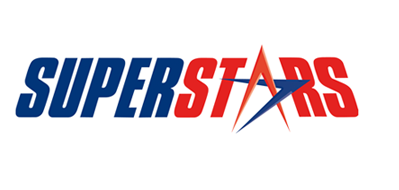 The Rich Young Ruler ~ Matt 19:20

Simon the Pharisee ~ Lk 7:39

The Pharisee in the Temple ~ Lk 18:11-12
Spiritually Superior
Spiritually Sinless
Kept All The Commands
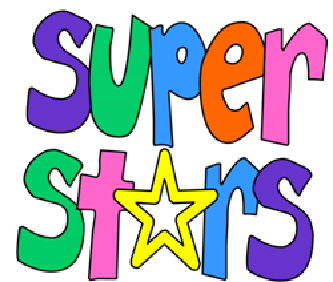 Reach a
Sinless Plateau
FACTS WE KNOW
Wages of sin is death (Rom 6:23)
A single sin can condemn (Ac 8:19-20)
ANOTHER REALITY
“My little children, these things I write to
you, so that you may not sin” ( 1 Jn 2:1).
“If we say that we have no sin, we deceive ourselves, and the truth is not in us. If we confess our sins, He is faithful and just to forgive us our sins and to cleanse us from all unrighteousness.  If we say that we have not sinned, we make Him a liar, and His word is not in us” (1 Jn 1:8-10).
“If we say that we have no sin, we deceive ourselves, and the truth is not in us. If we confess our sins, He is faithful and just to forgive us our sins and to cleanse us from all unrighteousness.  If we say that we have not sinned, we make Him a liar, and His word is not in us” (1 Jn 1:8-10).
THE
Moses:  Heb 11:24-29 (Exod 2:12; Num 20:11)

Noah: Heb 11:7 (Gen 9:21)

Abraham: Heb 11:8-17 (Gen 12:19; Gen 20:2)

David: Heb 11:32 (2 Sam 11)

Peter: Acts 2:39; 10:34 (Gal 2:11-14)
FAITHFUL
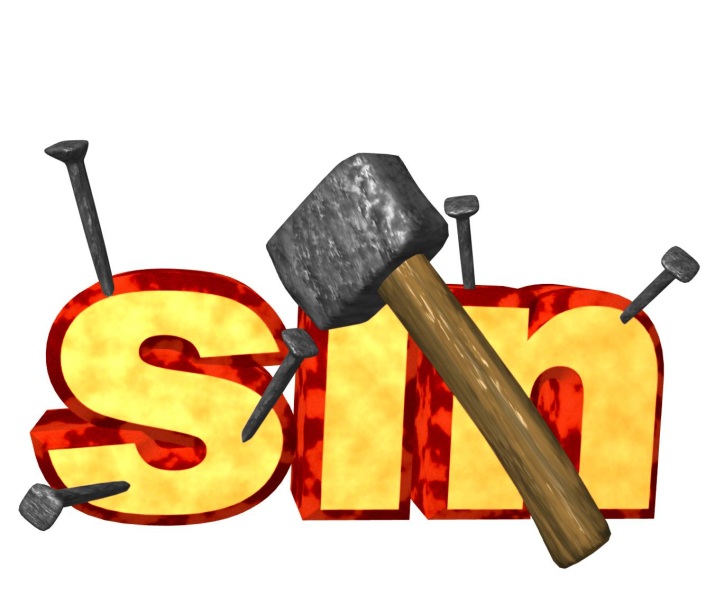 Lessons Learned
Never Place your faith in Man
Daily Discipline Your Body
Learn & Practice Compassion
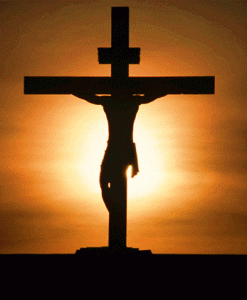 “I have fought the good fight, I have finished the race, I have kept the faith. Finally, there is laid up for me the crown of righteousness, which the Lord, the righteous Judge, will give to me on that Day, and not to me only but also to all who have loved His appearing” (2 Tim 4:7-8)
Never Place your faith in Man
Learn & Practice Compassion
Daily Discipline Your Body